хромосомы
ХРОМОСОМА
(от греч. chroma — цвет, краска + soma — тело) — комплекс одной молекулы ДНК с белками.
Кариотип - это совокупность количественных (число и размеры) и качественных (форма) признаков хромосомного набора соматических клеток.
Хроматин
Центромера
Хроматиды
Хромосома
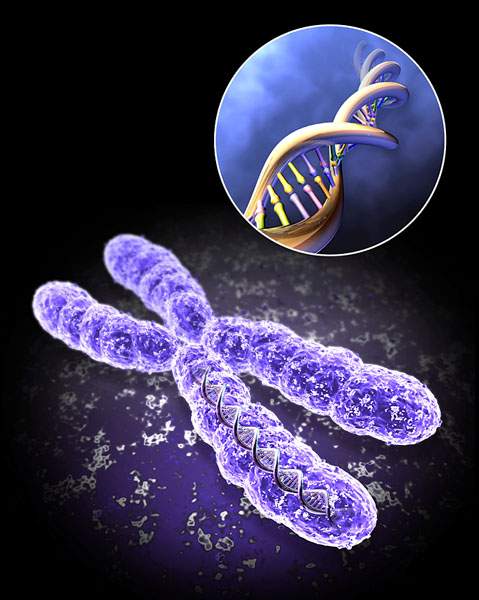 Палочковидная
Неравноплечая
Равноплечая
Типы хромосом
СТРОЕНИЕ ХРОМОСОМ
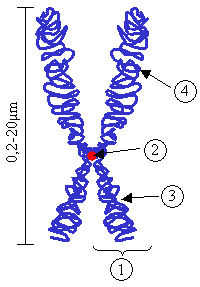 Схема строения хромосомы в поздней профазе — метафазе митоза: 
1—хроматида; 
2—центромера; 
3—короткое плечо; 
4—длинное плечо
ЦЕНТРОМЕРА (от центр + греч. meros — часть) — специализированный участок ДНК, в районе которого в стадии профазы и метафазы деления клетки соединяются две хроматиды, образовавшиеся в результате дупликации хромосомы.
ЗНАЧЕНИЕ ЦЕНТРОМЕРЫ
Центромера играет важную роль при расположении хромосом в виде метафазной пластинки
В процессе расхождения дочерних хромосом к полюсам клетки, так как при помощи центромеры каждая хроматида соединяется с нитями веретена деления. 
Каждая центромера разделяет хромосому на два плеча.
ХРОМАТИДА (от греч. chroma - цвет, краска + eidos - вид) — часть хромосомы от момента ее дупликации до разделения на две дочерние в анафазе, представляет собой нить молекулы ДНК соединенную с белками.
 Хроматиды образуются в результате дупликации хромосом в процессе деления клетки.
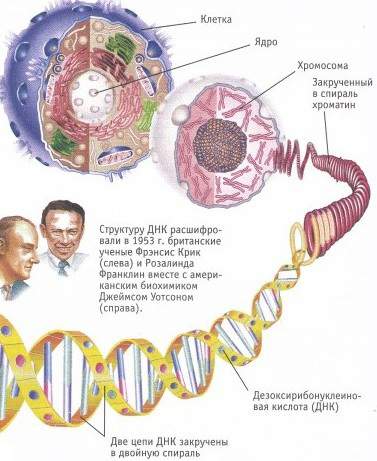 Хромосомы имеются в ядрах всех клеток. 
Каждая хромосома содержит наследственные инструкции - гены.
МОРФОЛОГИЧЕСКИЕ ТИПЫ ХРОМОСОМ
телоцентрические (палочковидные хромосомы с центромерой, расположенной на проксимальном конце); 
акроцентрические (палочковидные хромосомы с очень коротким, почти незаметным вторым плечом); 
субметацентрические (с плечами неравной длины, напоминающие по форме букву L); 
метацентрические (V-образные хромосомы, обладающие плечами равной длины).
ВИДЫ ХРОМОСОМ:ГИГАНТСКИЕ ХРОМОСОМЫ
Видны в некоторых клетках на определенных стадиях клеточного цикла. 
Например, в клетках некоторых тканей личинок двукрылых насекомых (политенные хромосомы) и в ооцитах различных позвоночных и беспозвоночных (хромосомы типа ламповых щеток). 
Именно на препаратах гигантских хромосом удалось выявить признаки активности генов.
ПОЛИТЕННЫЕ ХРОМООСМЫ
Впервые обнаружены Е.Г. Бальбиани в 1881г, однако их цитогенетическая роль была выявлена Костовым, Пайнтером, Гейтцем и Бауером. Содержатся в клетках слюнных желез, кишечника, трахей, жирового тела и мальпигиевых сосудов личинок двукрылых.
ХРОМОСОМЫ ТИПА ЛАМПОВЫХ ЩЕТОК
Обнаружены Рюккертом в 1892 году.
 По длине превышают политенные хромосомы, наблюдаются в ооцитах на стадии первого деления мейоза, во время которой процессы синтеза, приводящие к образованию желтка, наиболее интенсивны.
 Общая длина хромосомного набора в ооцитах некоторых хвостатых амфибий достигает 5900 мкм
ДИПЛОИДНЫЙ НАБОР ХРОМОСОМ У РАСТЕНИЙ
ДУБ – 24
ЛЕН – 30
ВИШНЯ – 32
ЯБЛОНЯ – 34
ЯСЕНЬ – 46
КАРТОФЕЛЬ – 48
ЛИПА - 82
ГОРОХ  - 14
КРАСНАЯ СМОРОДИНА – 16
БЕРЕЗА – 18
МОЖЖЕВЕЛЬНИК – 22
ДИПЛОИДНЫЙ НАБОР ХРОМОСОМ У ЖИВОТНЫХ
КОМАР – 6
ОКУНЬ – 28
ПЧЕЛА – 32
СВИНЬЯ – 38
МАКАК-РЕЗУС –42
КРОЛИК - 44
ЧЕЛОВЕК – 46
ШИМПАНЗЕ – 48
БАРАН – 54
ОСЕЛ – 62
ЛОШАДЬ – 64
КУРИЦА - 78
Наименьшее число хромосом: У самки подвида муравьев Myrmecia они имеют 1 пару хромосом на клетку. Самцы имеют только 1 хромосому в каждой клетке.Наибольшее число хромосом: У вида папоротника Ophioglossum - 1260 хромосом
ВСЕ ХРОМОСОМЫ ЧЕЛОВЕКА
НАРУШЕНИЯ СТРУКТУРЫ ХРОМОСОМ
Нарушение структуры хромосом происходит в результате спонтанных или спровоцированных изменений:
Генные (точковые) мутации (изменения на молекулярном уровне) 
Аберрации (микроскопические изменения, различимые при помощи светового микроскопа): 
делеции 
дупликации 
транслокации 
инверсии
ДЕЛЕЦИЯ
от лат. deletio — уничтожение — хромосомная аберрация (перестройка), при которой происходит потеря участка хромосомы.
ДЕЛЕЦИЯ
Может быть следствием разрыва хромосомы или результатом неравного кроссинговера. 
Делеции подразделяют:
 на интерстициальные (потеря внутреннего участка) 
 терминальные (потеря концевого участка).
ЗНАЧЕНИЕ ДЕЛЕЦИИ
Делеция белка CCR5-дельта32 приводит к невосприимчивости её носителя к ВИЧ. 
Сейчас к ВИЧ устойчиво в среднем 10 % европейцев, однако в Скандинавии эта доля достигает 14-15 %. У финнов и русских доля устойчивых людей еще выше — 16 %, а в Сардинии — всего 4 %.
ДУПЛИКАЦИИ
От лат. duplicatio — удвоение — структурная хромосомная мутация, заключающаяся в удвоении участка хромосомы.
ТРАНСЛОКАЦИЯ
Тип хромосомных мутаций. 
В ходе транслокации происходит обмен участками негомологичных хромосом, но общее число генов не изменяется. 
Различные транслокации приводят к развитию лимфом, сарком, заболеванию лейкемией, шизофренией.
ИНВЕРСИИ
Это изменение структуры хромосомы, вызванное поворотом на 180° одного из внутренних её участков.
 Подобная хромосомная перестройка — следствие двух одновременных разрывов в одной хромосоме.
ФУНКЦИИ ХРОМОСОМ
Осуществляют координацию и регуляцию процессов в клетке путем синтеза первичной структуры белка, информационной и рибосомальной РНК